¡Buenos días chicos y chicas!
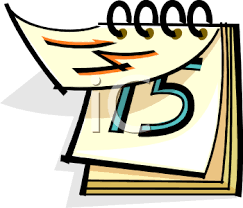 ¿Qué fecha es?

¿Qué tiempo hace?
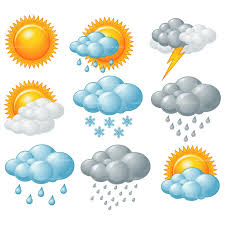 Subject Pronouns

Yo   

Tú    

Él/ella
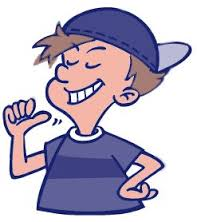 I
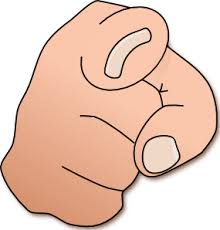 You
He/she
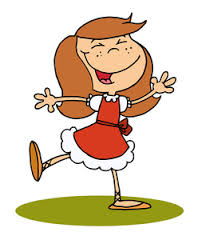 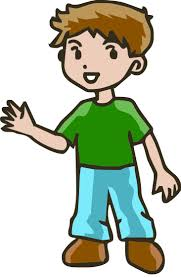 We are focusing on the 

Yo        when I talk about myself
            
Por ejemplo: Yo me llamo Sra. Patunas.
                         Yo tengo treinta años.
                         Yo tengo sueño.
Él/ella        when we talk about someone
                else.
                 Ella se llama Sofia Vergara.
                          Sofia tiene cuarenta y tres años.
                          Ella tiene sueño.
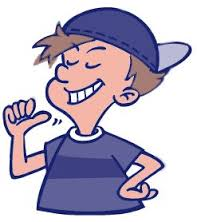 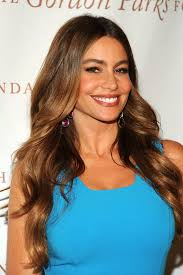 Questions about someone else:

¿Cómo se llama?
Se llama____Ricky Martin_____
¿Cuántos años tiene?
Tiene___34 años________
¿De dónde es?
Es de ______Puerto Rico_________
¿Cómo esta?
Esta bien, esta mal or esta mas o menos.
Tiene sueño.
¿Cuándo es su cumpleaños?
Su cumpleaños es el 24 de dicembre
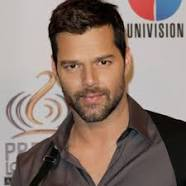